Эксперимент по социальной психологии:«Физический и социальный облик врача»
Подготовили:
Лукина Я. В 3 группа
Верас Я. С. 7 группа
Преподаватель:
Воронко Е. В.
Цель эксперимента: изучить особенности внешнего и социального облика врачаХод эксперимента: создан GOOGLE-опросник с вопросами, изучающими отношение к внешнему виду врачаГруппа испытуемых: студенты медицинского университета -   80 человек, возраст – от 18 до 25 летработники университета -  80 человек, возраст - от 25 летучащиеся школ -   80 человек, возраст - 15- 17 лет
Важен ли для Вас внешний вид врача?
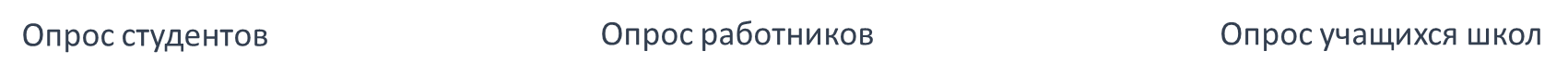 Как Вы отнесётесь к тому, что врач употребляет много медицинских терминов, не поясняя значение этих терминов Вам?
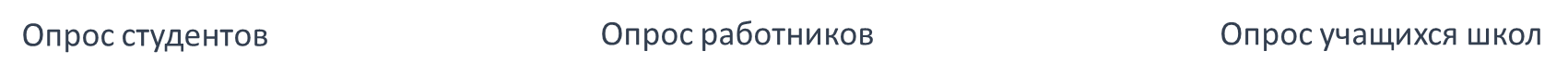 Как Вы относитесь к молодым врачам?
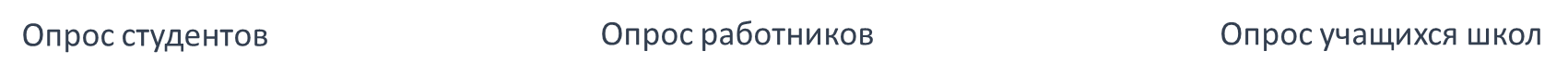 Какой тип медицинской одежды на враче вызывает у Вас большее доверие?
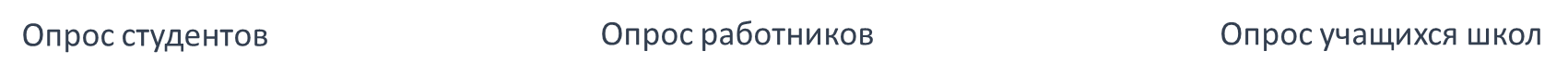 Как Вы отнесётесь к врачу, который носит очки?
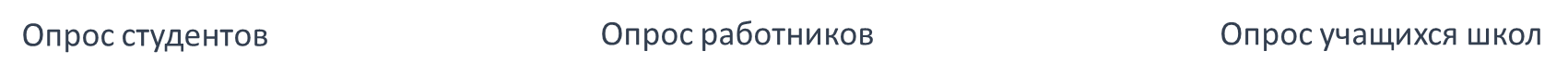 Как Вы отнесётесь к врачу который носит много ювелирных украшений?
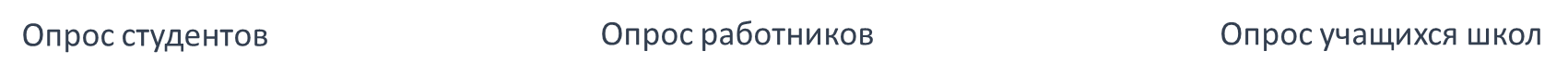 Как Вы отнесётесь к врачу с очень резким/стойким запахом парфюма?
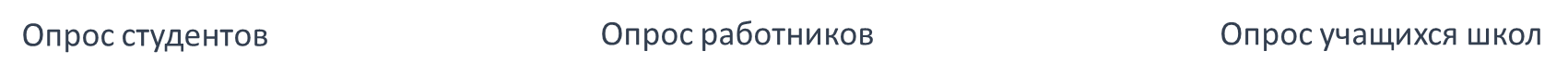 Как Вы относитесь к татуировкам у врача?
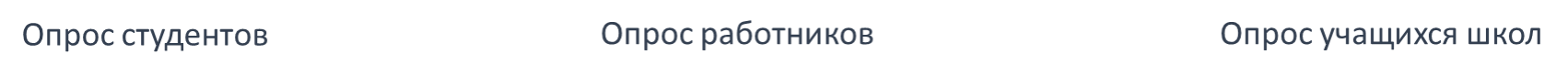 Как Вы отнесётесь к цветным волосам у врача?
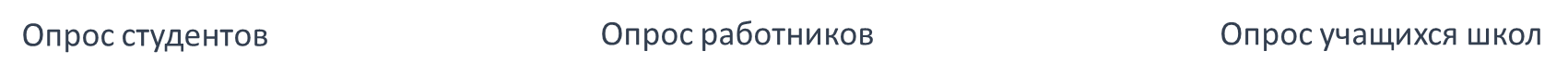 Как Вы отнесётесь к пирсингу у врача?
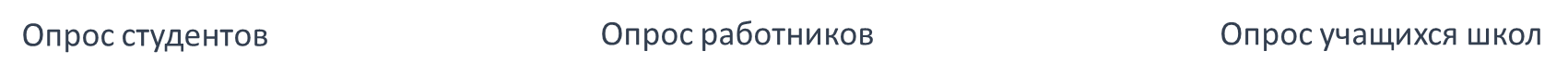 Как Вы отнесетесь к длинным и ярким ногтям у врача?
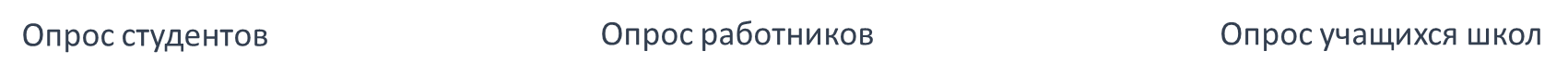 В последнем вопросе, для наглядности, мы предоставили фотографии двух врачей. На следующем слайде представлены ответы опрашиваемых.
К кому из вышепредставленных врачей Вы бы пошли?
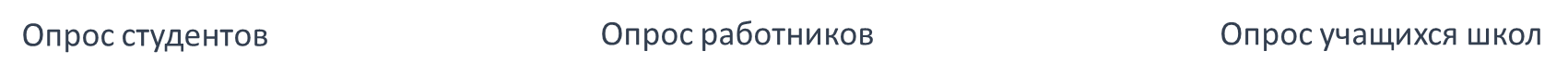 Заключение:
Социальный облик врача является, по мнению испытуемых, важным. Большее доверие вызывает врач, который носит белый халат, в очках, не употребляющий в своей речи много медицинских терминов, без резкого запаха парфюма, и без многочисленных украшений.
	Физический облик врача не имеет особого значения. Для студентов и учащихся школ не имеет принципиального значения наличие татуировок и цветных волос у врача, хотя к пирсингу и длинным ногтям респонденты относятся отрицательно. Работники университета, наоборот, негативно относятся к татуировкам и цветным волосам, более нейтрально к пирсингу и длинным, ярким ногтям. 
	Респонденты попытались объяснить своё отношение к облику врача с помощью следующих фраз:
Мне жаль людей, которые в 21 веке имеют предубеждения относительно специалиста, исходя из его внешнего вида.
Ассоциируется с небрежностью, внутренними проблемами.
Татуировка - это личное дело каждого, но у врача не должно быть видимых татуировок.
Есть такие понятия, как этика и деонтология.
Ответственность за свое здоровье и татуировки, в моем представлении, несовместимы.
Анализ ответов испытуемых позволил сделать вывод, что пока в нашем обществе традиционный облик врача является более позитивным.